Kelmės „Kražantės“ progimnazijos veiklos kokybės įsivertinimas (2022 m.)
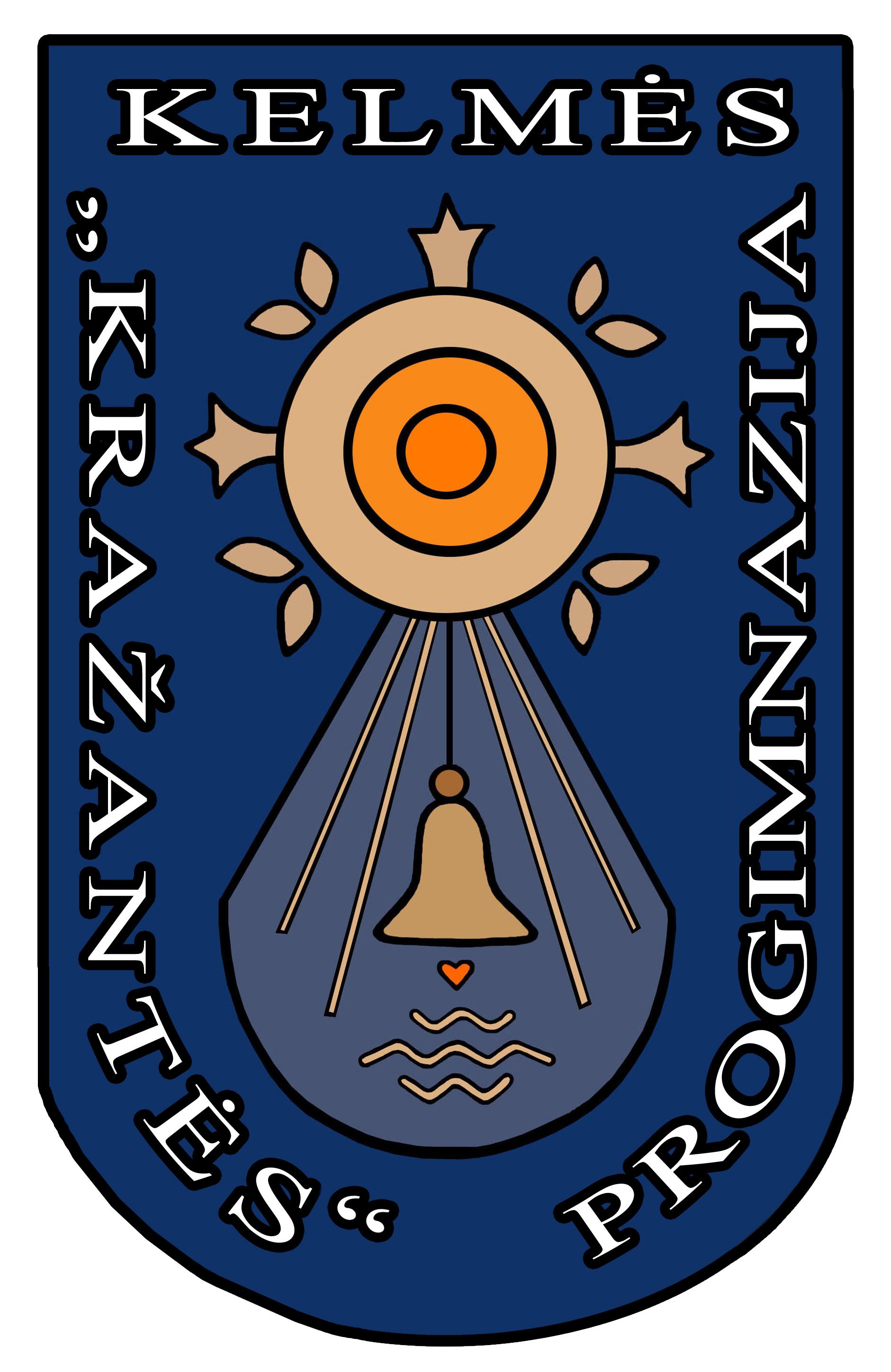 2. Ugdymas ir mokinių patirtys2.3. Mokymosi patirtys2.3.1. Mokymasis
SAVIVALDUMAS MOKANTIS
ILIUSTRACIJA
60 % mokinių (visada arba dažnai) geba savarankiškai išsikelti mokymosi tikslus ir susirasti reikiamą informaciją pamokoms, stebi ir apgalvoja savo mokymosi rezultatus – pasiekimus ir geba savarankiškai numatyti mokymosi žingsnius pasiekimams gerinti.60 % mokinių visada arba dažnai geba planuoti savo laiką.60 % mokinių visada arba dažnai gali pasirinkti mokytojo siūlomą užduočių atlikimo būdą.60 % mokinių, kai nesupranta, prašo mokytojų pagalbos mokantis.60 % mokinių suvokia, jog mokytojai moko įsivertinti ką ir kiek išmoko pamokoje, kartu su mokytoju aptaria savo mokymosi rezultatus – pasiekimus. 60 % mokinių pasiekimų fiksavimas įsivertinimų lentelėje padeda mokytis.
Apklausoje dalyvavo 312 respondentų: 
194 mokiniai (4-8 klasės), 
34 mokytojai, 
84 tėvai (5-7 klasių mokinių).
Mokiniai visada arba dažnai geba savarankiškai išsikelti mokymosi tikslus
Mokiniai visada arba dažnai geba savarankiškai susirasti reikiamą informaciją pamokoms
Mokiniai visada arba dažnai stebi ir apgalvoja savo mokymosi rezultatus - pasiekimus
Mokiniai visada arba dažnai geba savarankiškai numatyti mokymosi žingsnius pasiekimams gerinti
Mokiniai visada arba dažnai geba planuoti savo laiką
Mokiniai visada arba dažnai gali pasirinkti mokytojo siūlomą užduočių atlikimo būdą
Mokiniai, kai nesupranta, prašo mokytojų pagalbos mokantis
Mokytojai moko įsivertinti ką ir kiek mokiniai išmoko pamokoje
Mokiniai kartu su mokytoju aptaria savo mokymosi rezultatus - pasiekimus
Mokinių pasiekimų fiksavimas/aptarimas kartu su mokiniu/savo vaiku yra naudingas siekiant pažangos
IŠVADOS:
74 % mokinių ir 53% tėvų  teigia, kad mokiniai visada arba dažnai geba savarankiškai išsikelti mokymosi tikslus. Šiam teiginiui pritaria tik 26  % mokytojų. Anot mokytojų 74 % mokinių tai geba padaryti kartais.
81  % mokinių ir 79 % tėvų teigia, kad mokiniai visada arba dažnai geba susirasti reikiamą informaciją pamokoms. Šiam teiginiui pritaria tik 38 % mokytojų. Mokytojai pasisako, jog 62 % mokinių tai geba kartais.
80  % mokinių ir 64 % tėvų pasisako, kad dažnai ir visada mokiniai stebi ir apgalvoja savo mokymosi rezultatus – pasiekimus. Mokytojų nuomone tai daro tik 50 % mokinių.
71  % mokinių ir 61 % tėvų teigia, kad mokiniai geba savarankiškai numatyti mokymosi žingsnius pasiekimams gerinti. Šiam teiginiui pritaria tik 18 % mokytojų, o 82 % galvoja, jog mokiniai kartais savarankiškai numato žingsnius pasiekimams gerinti. 
73 % mokinių ir 54 % tėvų pasisako, kad mokiniai visada arba dažnai geba planuoti savo laiką. Taip galvoja tik 29 % mokytojų. O 71 % teigia, jog mokiniai kartais geba planuoti savo laiką.
68 % mokinių, 56 % mokytojų  ir 70  % tėvų teigia, jog mokiniai visada arba dažnai gali pasirinkti mokytojo siūlomą užduočių atlikimo būdą.
66 % mokinių, 85 % mokytojų ir 59 % tėvų teigia, jog mokiniai, kai nesupranta, prašo mokytojų pagalbos mokantis.
68 % mokinių, 62 % tėvų ir 92 % mokytojų pasisako, jog mokytojai moko įsivertinti ką ir kiek mokiniai išmoko pamokoje. 
42 % mokinių, 51 % tėvų ir 86 % mokytojų teigia, kad mokiniai kartu su mokytoju aptaria savo mokymosi rezultatus – pasiekimus. 
62 % mokinių pasiekimų fiksavimas įsivertinimų lentelėje padeda mokytis. Šiam teiginiui pritaria 59 % mokytojų.
91 % tėvų teigia, jog mokymosi rezultatų aptarimas kartu su savo vaiku yra naudingas siekiant pažangos.
PASIŪLYMAI:
Aiškiai formuluoti pamokoje mokymosi uždavinį, orientuotą į rezultatą. 
Teikti pagalbą mokiniams išsikeliant mokymosi tikslą.
Sistemingai priminti mokiniams apie jų išsikeltą mokymosi tikslą.
Tobulinti komunikaciją tarp mokinio ir mokytojo.
Auklėtojai  padeda mokiniams fiksuoti asmeninę pažangą  ir   numatyti žingsnius pasiekimams gerinti.